ФОРМЫ ВКЛЮЧЕНИЯ ДЕТЕЙ С ОВЗ И ИНВАЛИДОВ В СИСТЕМУ КЛАССНЫХ МЕРОПРИЯТИЙ
Презентацию подготовила: Артамонова В.С.
Учитель английского языка
Классный руководитель 7б кл.
МОУ Быковкая СОШ №15
Россия, МО Раменский р-н,п. Быково
План:
Общие проблемы социализации детей  с  ОВЗ и инвалидностью, находящихся на дистанционном обучении.
Организационные модели участия ребенка с ОВЗ и инвалидностью в классных мероприятиях. 
Индивидуальный подход при работе с ребенком с ОВЗ и инвалидностью.
Опыт проведения открытых классных часов  вне стен школы, с участием детей  с  ОВЗ и инвалидностью, как формы включения в систему классных мероприятий.
Программное и техническое обеспечение мероприятий.
Отзывы и пожелания о мероприятиях детей  с  ОВЗ и инвалидностью.
Заключение.
Список используемых источников
Организационная модель
Анализ применения«Организационных  моделей» при подготовке мероприятий
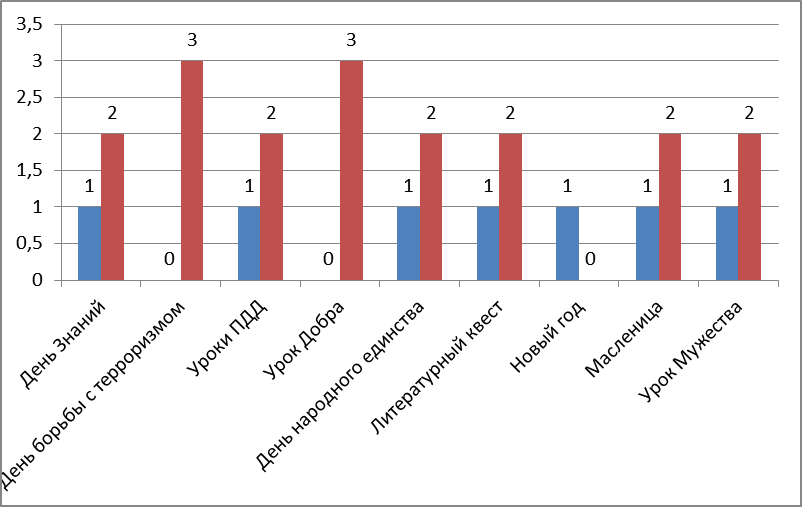 «Широкая Масленица»
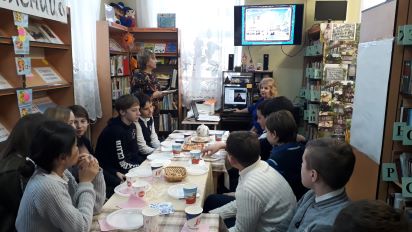 Урок Мужества «С верой в Россию»
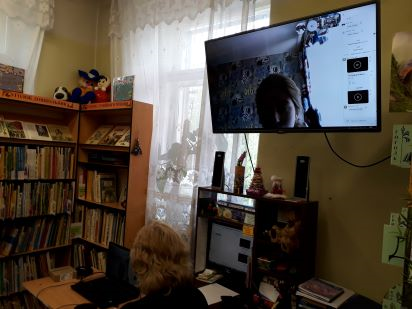 Ребенок с ОВЗ задаёт вопрос
Программное и техническое обеспечение мероприятий.
Установка и  регистрация Быковской Детской Библиотеки в программе Скайп. 
Создана общая  группа в чате и подключение библиотеки  к базе электронных адресов учащихся. 
Подготовка видеороликов и презентаций
Подключено оборудование:
видеокамера -для настройки видео изображения  
спикерфон- переговорное устройство громкой связи, состоящее из разнонаправленных микрофонов, динамика, системы шумо- и эхоподавления
Группа в чате программы Skype
Подключение оборудования
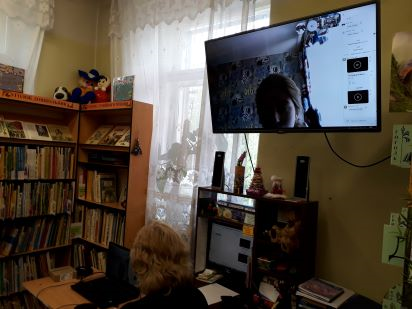 Отзывы, опросы и пожелания о мероприятиях детей  с  ОВЗ и инвалидностью
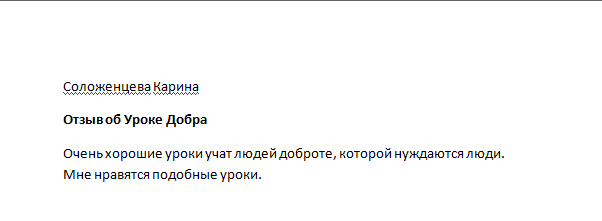 Список используемых источников
Архив фото 7б класса МОУ Быковской СОШ № 15 -2018-2019г Школьный портал Московской области
Архив фото Быковкой детской библиотеки МУК « РМБ» https://vk.com/club156689908 
Архив фото МОУ Быковской СОШ № 15 https://ramsch15.edumsko.ru 
 Спикерфон  https://ru.wikipedia.org/wiki /